Apple Case Supplement: Some Relevant Headlines
WSJ 2-1-17
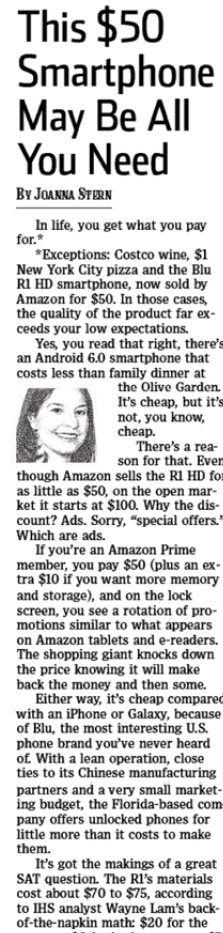 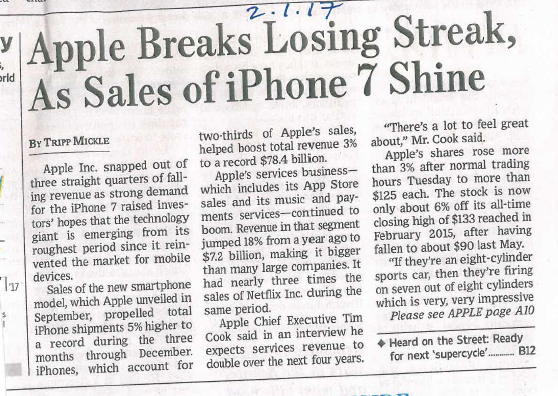 WSJ 7-20-16
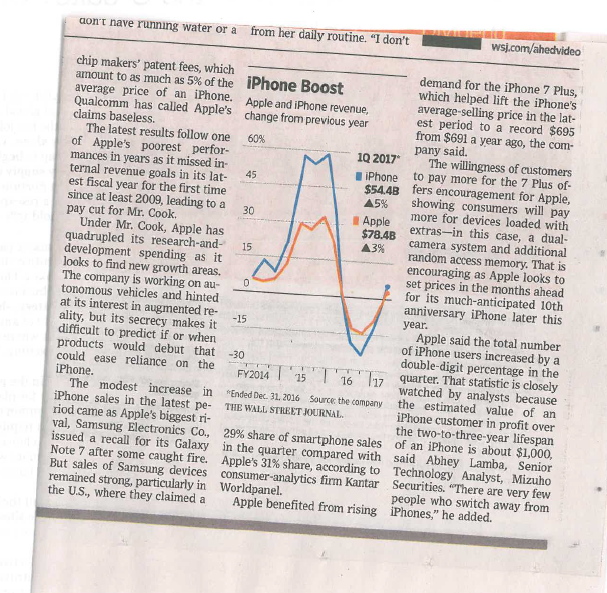 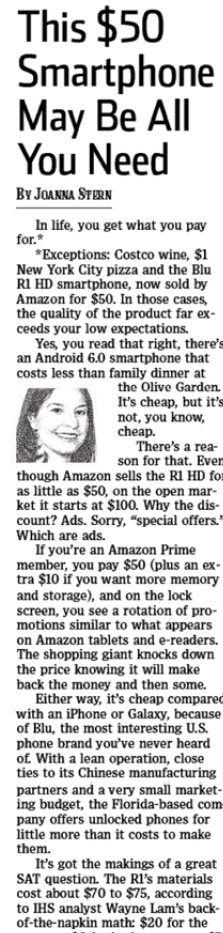 Ref.: Wall Street Journal
1
Apple Case Supplement: Some Relevant Headlines
WSJ 2-14-17
Hopes based on 10th Anniversary iPhone
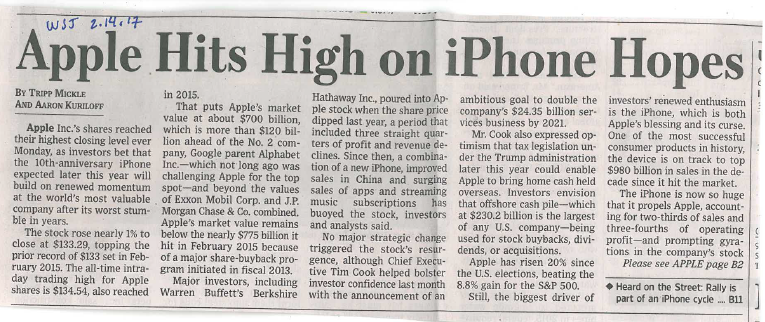 Ref.: Wall Street Journal
2